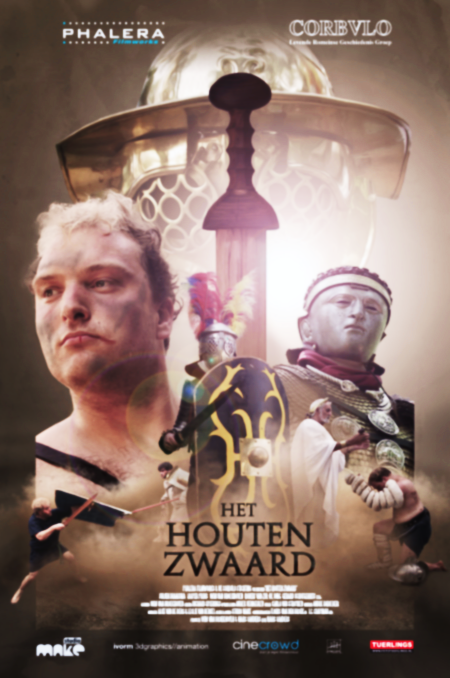 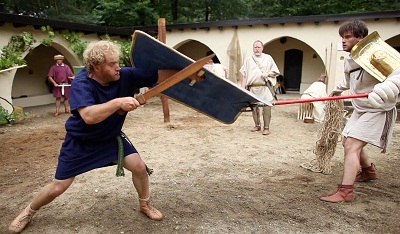 Slavernij bij de Romeinen
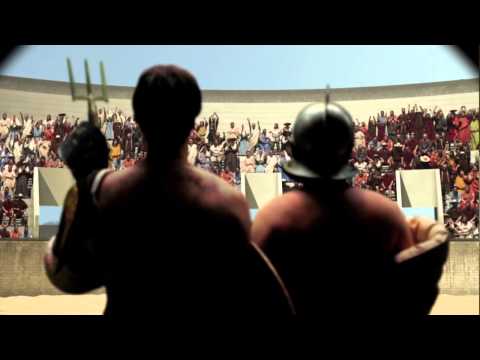 [Speaker Notes: Begindia : wat weten we vanuit de film? Begingesprekje met kinderen om voorkennis (vanuit de film te activeren).]
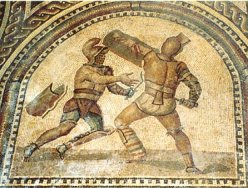 Hoe werd je slaaf in het Romeinse rijk?
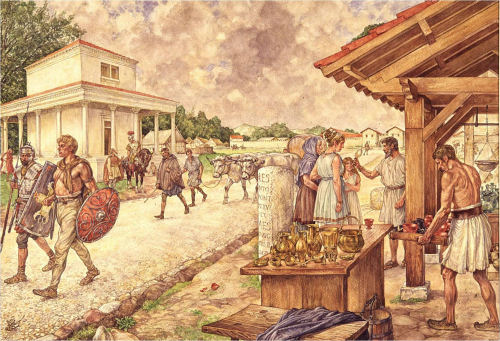 [Speaker Notes: Deze woordspin inzetten om kinderen te laten invullen wat zij al weten over het slaaf worden binnen het Romeinse rijk.]
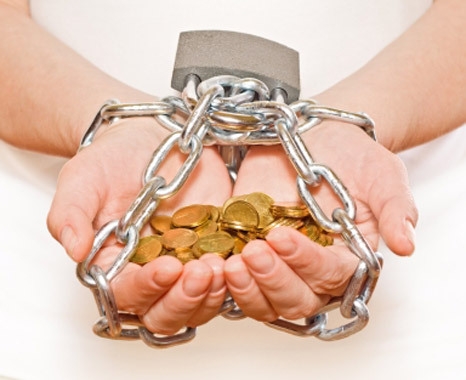 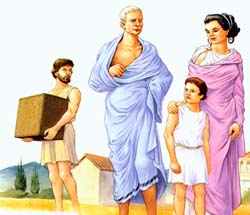 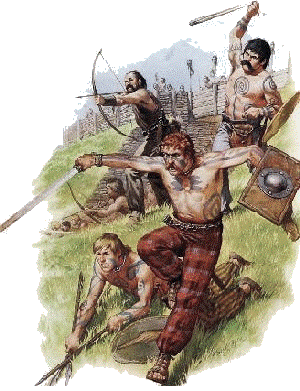 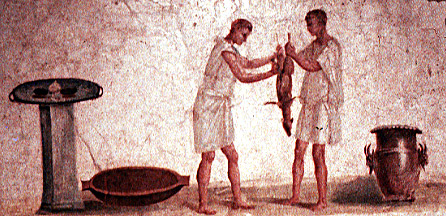 Wat moest je doen als slaaf zijnde?
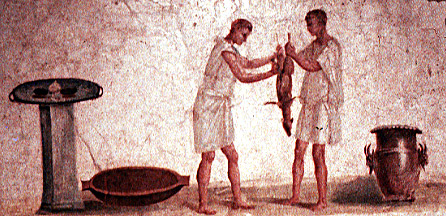 [Speaker Notes: Na dit woordweb de kinderen de verschillende vormen van slavernij in het romeinse rijk uitleggen.]
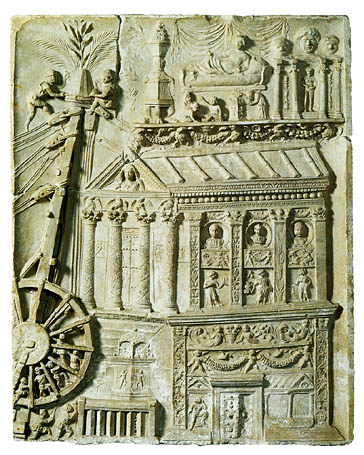 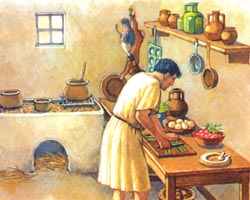 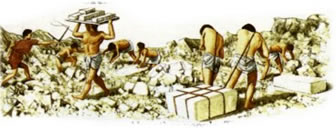 [Speaker Notes: Elke afbeelding verdient een toelichting van de verschillende soorten slaven die er waren in het Romeinse rijk.]
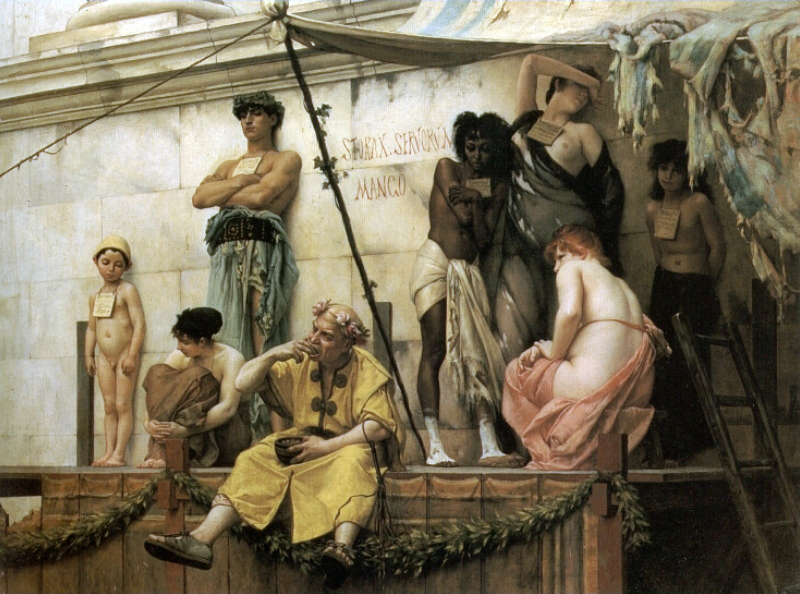 [Speaker Notes: Praatplaat over slavernij binnen het Romeinse rijk na aanleiding van alles wat tot nu toe besproken is.]
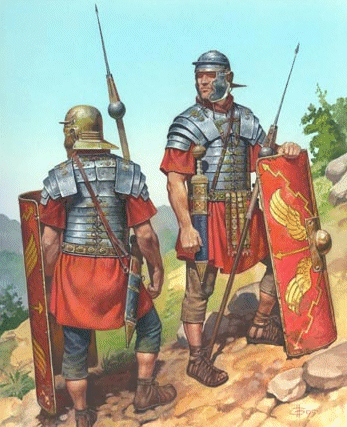 Les :

*Instructie en uitleg
*Onderzoek  en beeldvorming (15 min)
*Groepswerk  (30 min)*Presenteren
Materialen :
* Powerpoint
* Informatieblad* Computer * afbeeldingen* (gekleurd) papier/schaar/lijm/kosteloos materialen/kranten